Session XX Will be Starting at XX pm (South Africa time zone)
We gratefully acknowledge the support of our Sponsors
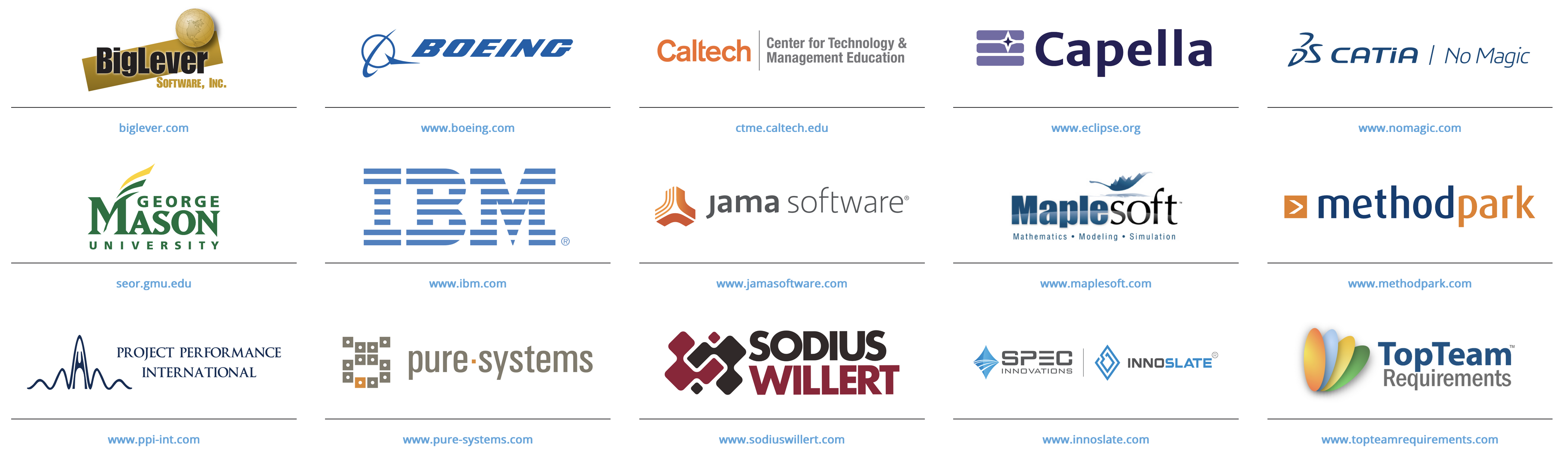 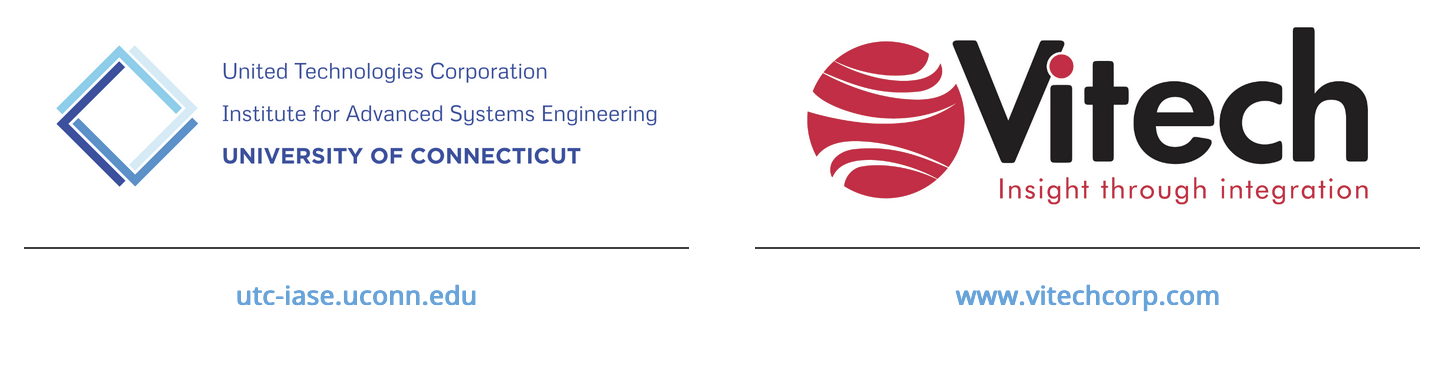 www.incose.org/symp2020
1
Presentation Information
30 min Presentation
10 min Q&A
5 min between presentations
Say hello in chat (all panelists and attendees)
Questions in writing using Zoom Q&A

Help create some online Buzz by Tweeting #INCOSEIS, @incose_org.
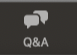 www.incose.org/symp2020
2
Panel Information
Brief Introductions by Moderator
Position Statement by Panelists
At least 40 min Q&A
Say hello in chat (all panelists and attendees)
Questions in writing using Zoom Q&A

Help create some online Buzz by Tweeting #INCOSEIS, @incose_org.
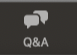 www.incose.org/symp2020
3
We gratefully acknowledge the support of our Sponsors
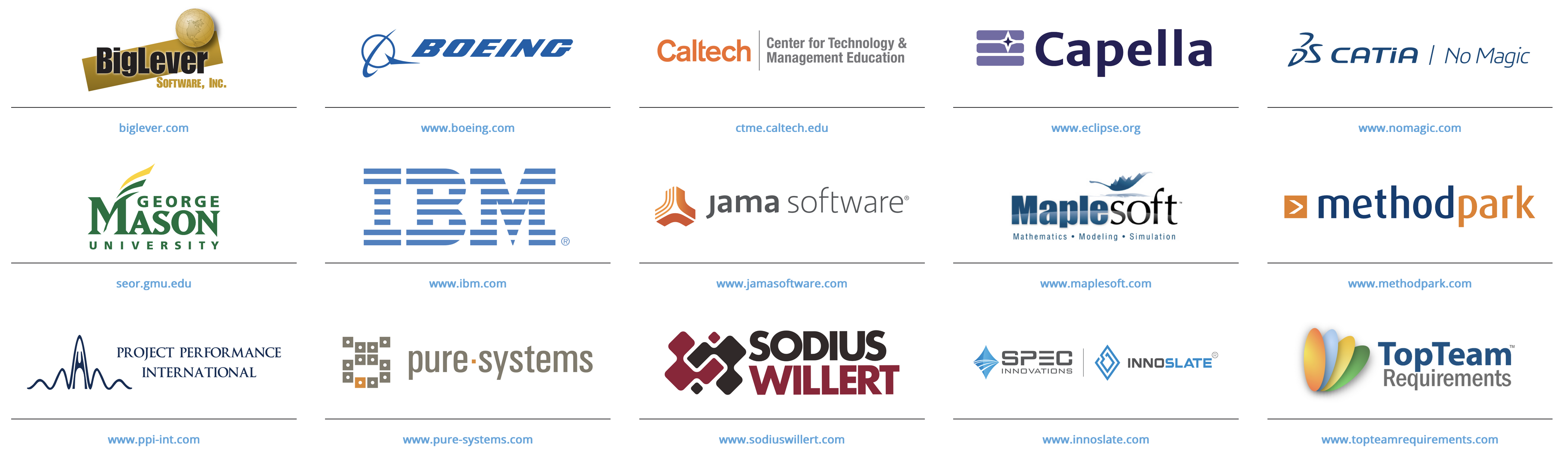 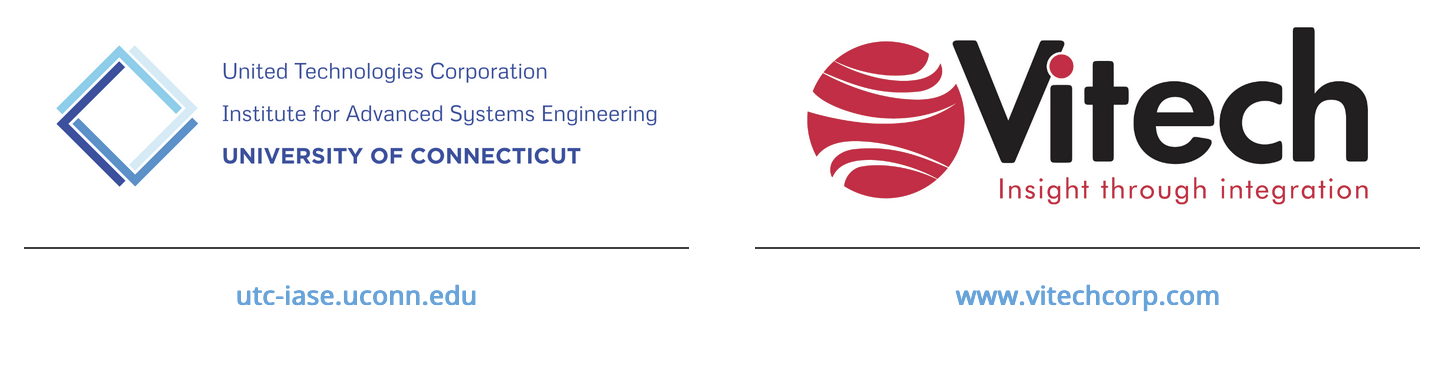 www.incose.org/symp2020
5